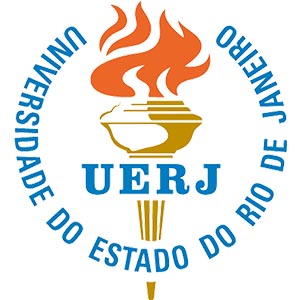 Universidade Estadual do Rio de Janeiro
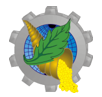 Faculdade de Ciências Econômicas
Disciplina: Economia de Empresas – Exercício 1
Prof.: Antonio Carlos Assumpção
Doutor em Economia – UFF
Site: acjassumpcao.com
Prof.: Antonio Carlos Assumpção
VPL da Big Oil
A Big Oil produz petróleo do tipo brent no mar do norte e pretende realizar um novo investimento, adquirindo uma nova plataforma de petróleo. Um detalhado estudo indica que:
o investimento inicial envolve custos no valor de US$ 2 milhões;
a depreciação, utilizando o método linear, considera 20 anos de vida útil do projeto, com valor residual estimado igual a zero; 
as vendas incrementais foram estimadas em US$ 600.000 por ano, com um acréscimo nos custos operacionais de US$ 400.000;
a alíquota corporativa é igual a 35%.
VPL da Big Oil
Para o cálculo da taxa de desconto, a Big Oil considerou: 
o capital de terceiros possui valor de mercado de US$486.000; 
as ações ordinárias possuem um valor de mercado de US$1.514.000 milhões; 
a empresa paga 9% de juros por novas dívidas, via emissão de debêntures; 
o beta da big Oil é 0,85; 
o prêmio de risco esperado de mercado é 9%;
a taxa de juros livre de risco é igual a 6%.
O projeto deve ser implementado?
Calcule o VPL e a TIR utilizando o excel e justifique sua resposta.

Qual o payback descontado do projeto? Qual a sua importância?

Para calcular o FCL do projeto a Big Oil teve que estimar os custos operacionais do projeto e o acréscimo de receita, que depende do acréscimo nas vendas e do preço. Notem a importância dos nossos próximos passos para melhorar o resultado do VPL:
custos de produção.
determinação do preço (claro, nesse caso específico, a firma é tomadora de preço; trata-se de uma commodity).
Fluxos de Caixa Líquidos Incrementais (FCLs)
(I)
A variação no Lucro Líquido é igual a diferença no Lucro Líquido Antes do Imposto de Renda (DLAIR) vezes (1–T), onde T é a alíquota de imposto corporativo.
(II)
O DLAIR é a diferença receitas (DR) menos a diferença nos custos operacionais (DC) e na depreciação (DD).
(III)
Substituindo (III) em (II), temos:
(IV)
Finalmente, substituindo (IV) em (I), temos:
(V)
Logo, temos...
Depreciação ao Ano: US$2.000.000/20 = US$ 100.000.
Vendas Incrementais Menos Custos: US$ 600.000 – US$ 400.000 = US$200.000
A alíquota corporativa é igual a 35%.
Custo do Capital de Terceiros
Custo do Capital Próprio
Proporções de Capital Próprio e de Terceiros Utilizadas
As proporções de capital próprio e de terceiros são calculadas a partir de seus valores de mercado: 75,7% e 24,3%.
Estimativa de Fluxo de Caixa: Hamilton Beach/Proctor-Silex
Logo, o VPL é dado por: